Perspectives des partenaires financés par PAI
Nous commençons par les questions suivantes :  
Quels sont vos besoins ?  
Comment PAI peut vous apporter du soutien ?

Apprendre les uns des autres - soutien technique et stratégique et engagement entre pairs
Investir dans le renforcement des capacités institutionnelles
Favoriser la communication et la narration d’histoires pour accroître et améliorer leur visibilité
Donner accès à la scène mondiale
Influencer/informer les investissements des bailleurs de fonds et la politique mondiale pour faire progresser la santé et les droits sexuels et reproductifs (SDSR)
S’engager auprès des bailleurs de fonds pour diversifier leur propre financement et présenter leur travail
Créer ensemble de nouveaux programmes et initiatives
Assurer un financement pluriannuel et flexible pour les efforts de plaidoyer et la redevabilité
La valeur ajoutée de PAI
Partager nos forces et embrasser les forces des autres
Traduire et amplifier les données, la recherche et les politiques pour permettre la mise en place d’actions de plaidoyer
Contribuer avec notre pouvoir de rassembler des voix et des perspectives diverses
Relier les progrès en matière de SDSR aux progrès réalisés dans d'autres domaines du développement
Permettre le positionnement et la connexion entre le niveau international et le local
Apporter un réseau de partenaires locaux et indigènes de la société civile 
Favoriser un plaidoyer coordonné en faveur de la SDSR aux niveaux mondial, régional, national et infranational
58 ans d’expérience en tant qu’organisation de la société civile (OSC) 

120 partenaires financés dans 36 pays 

Plaidoyer auprès de notre propre gouvernement aux États-Unis et des institutions mondiales

Plaidoyer informé et alimenté par les besoins et les opportunités aux niveaux local et national
Notre vision
Notre mission
Un monde juste et équitable où tout individu peut pleinement exercer sa SDSR afin de contribuer à l'équité en matière de santé, au bien-être économique et à l'égalité des genres.
Faire progresser l'accès universel à la SDSR par le biais du plaidoyer, des partenariats et du financement des acteurs du changement.
Objectifs pour la vision 2025
En collaboration avec les partenaires de la société civile locale, PAI aspire à atteindre des objectifs fondamentaux en matière de politique, de financement, d'accès et de redevabilité d'ici 2025 :
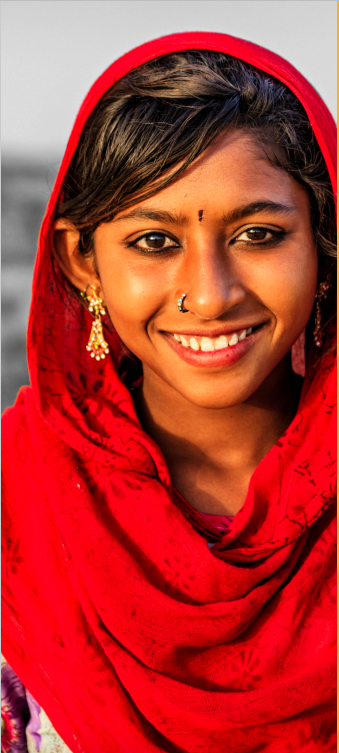 Piliers stratégiques
Élargissement de l'espace civique pour le plaidoyer en faveur de la SDSR
Accomplir notre mission et nos engagements mondiaux pour promouvoir la SDSR :
Investir dans un écosystème dynamique de défenseurs de la société civile et le soutenir 
Amplifier les voix, les réalisations et les appels à l'action de PAI et des OSC homologues - visibilité et demande pour la santé sexuelle et reproductive
Partager les forces, transférer le pouvoir et apporter du soutien aux nouveaux partenaires
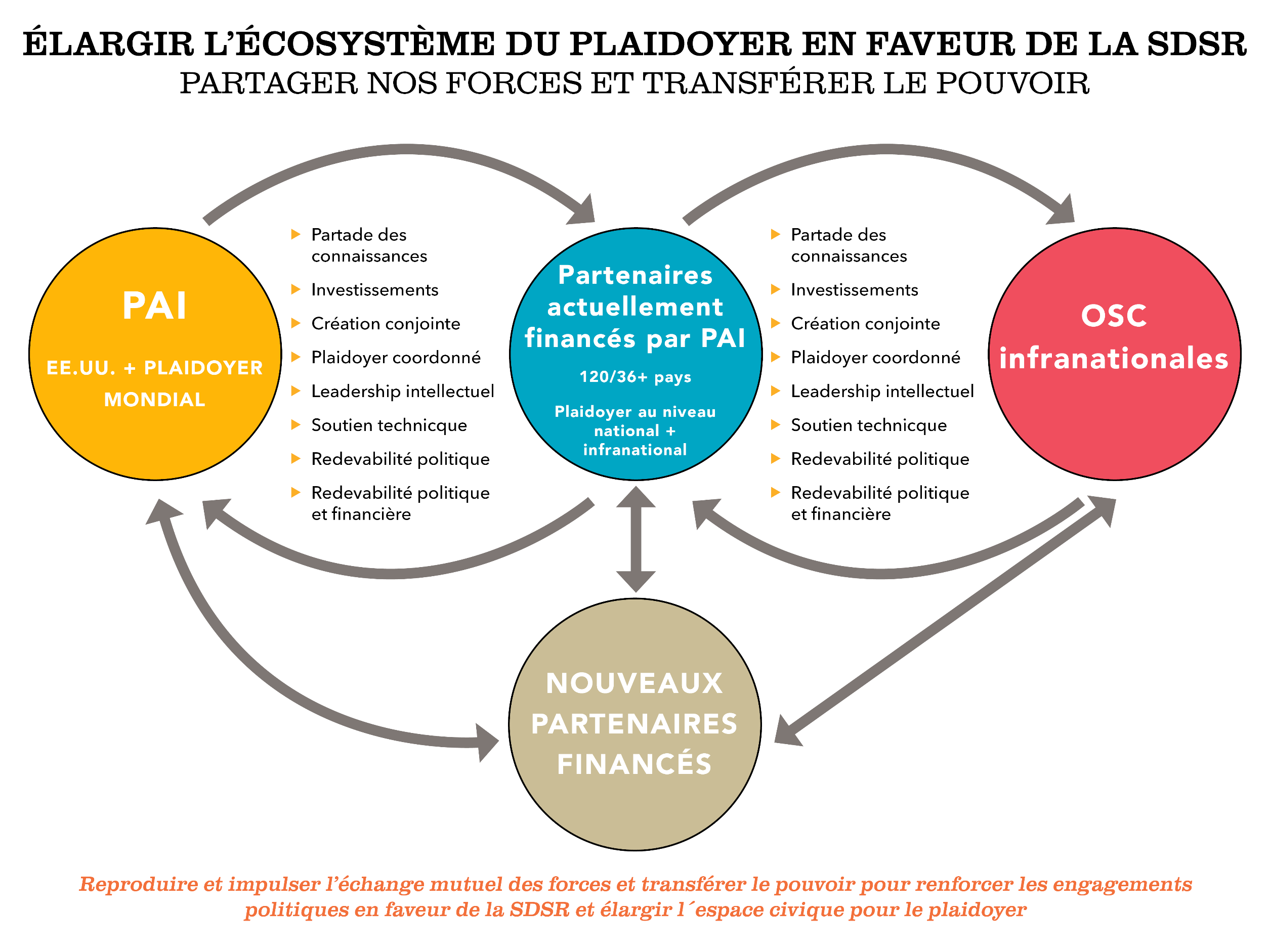 Et, pour maintenir la force de notre voix et assurer un espace civique dynamique, nous devons également :
Veiller à ce que notre identité et nos intentions soient claires
Démontrer le caractère central de la SDSR dans l’atteinte des objectifs pour le développement international
Mesurer et amplifier l'impact du plaidoyer et des réalisations
Assurer un financement pluriannuel, en accord avec notre mission, pour soutenir les efforts de plaidoyer de PAI et des partenaires financés 
Réaliser des investissements de manière flexible et sans restriction dans les programmes de développement des capacités institutionnelles et de plaidoyer aussi bien de PAI que des partenaires financés
Créer des espaces de partage des apprentissages et d'échange entre pairs au sein et au-delà du réseau d'OSC homologues de PAI
Remerciements
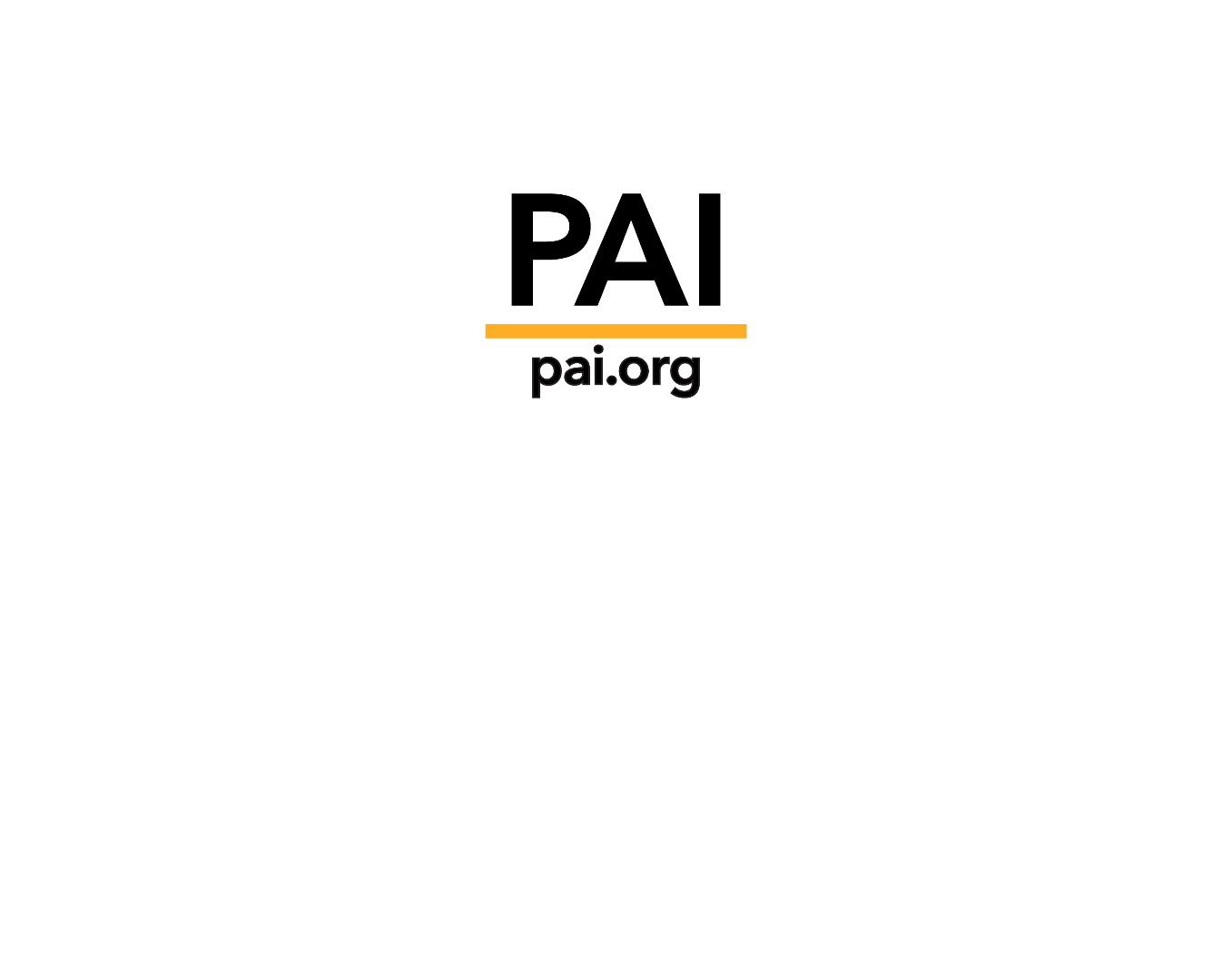 Conseil d'administration de PAI
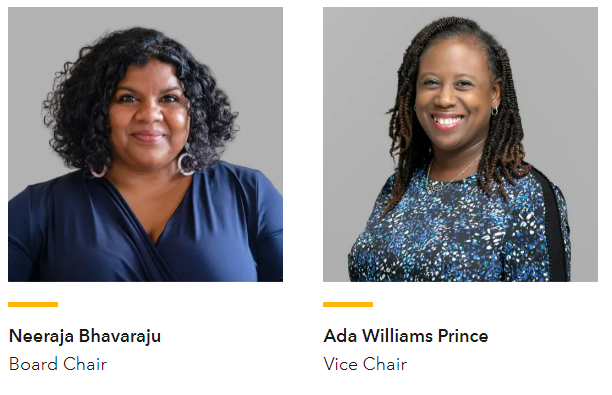 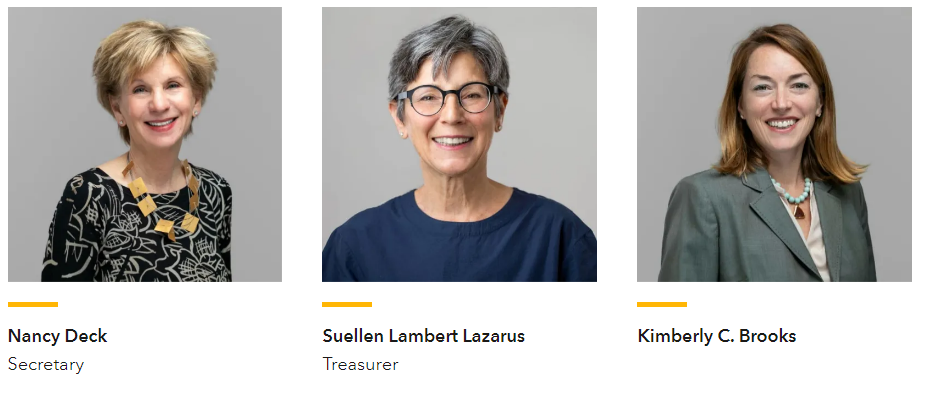 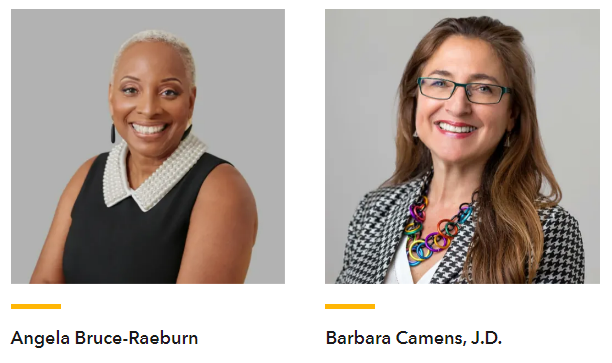 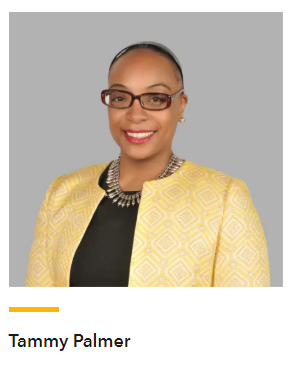 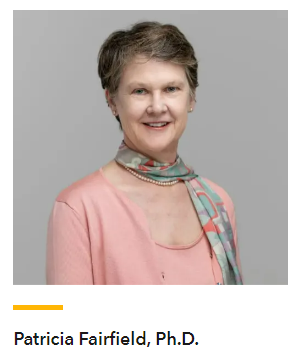 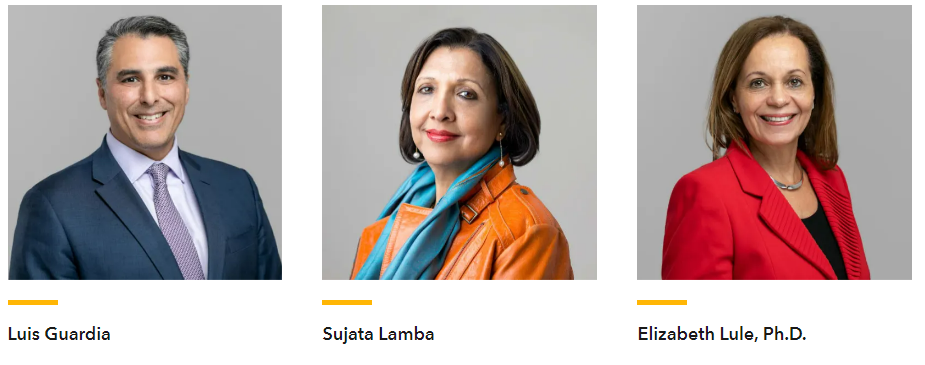 Direction du département de PAI
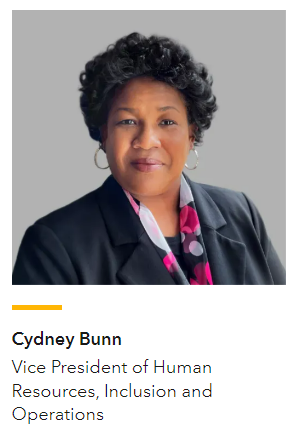 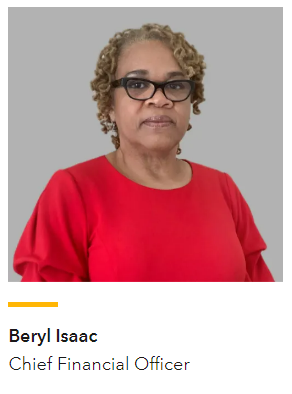 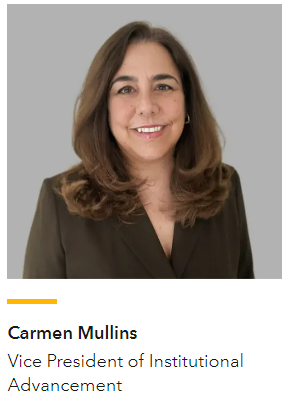 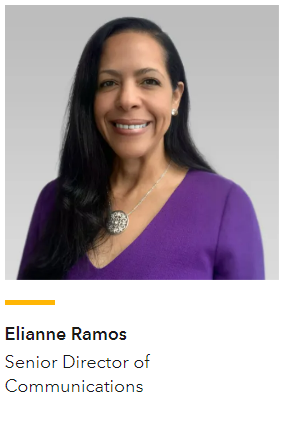 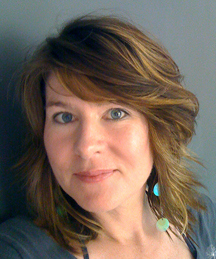 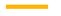 Christina Wegs
Nouvelle vice-présidente des programmes mondiaux et du plaidoyer
Personnel de PAI
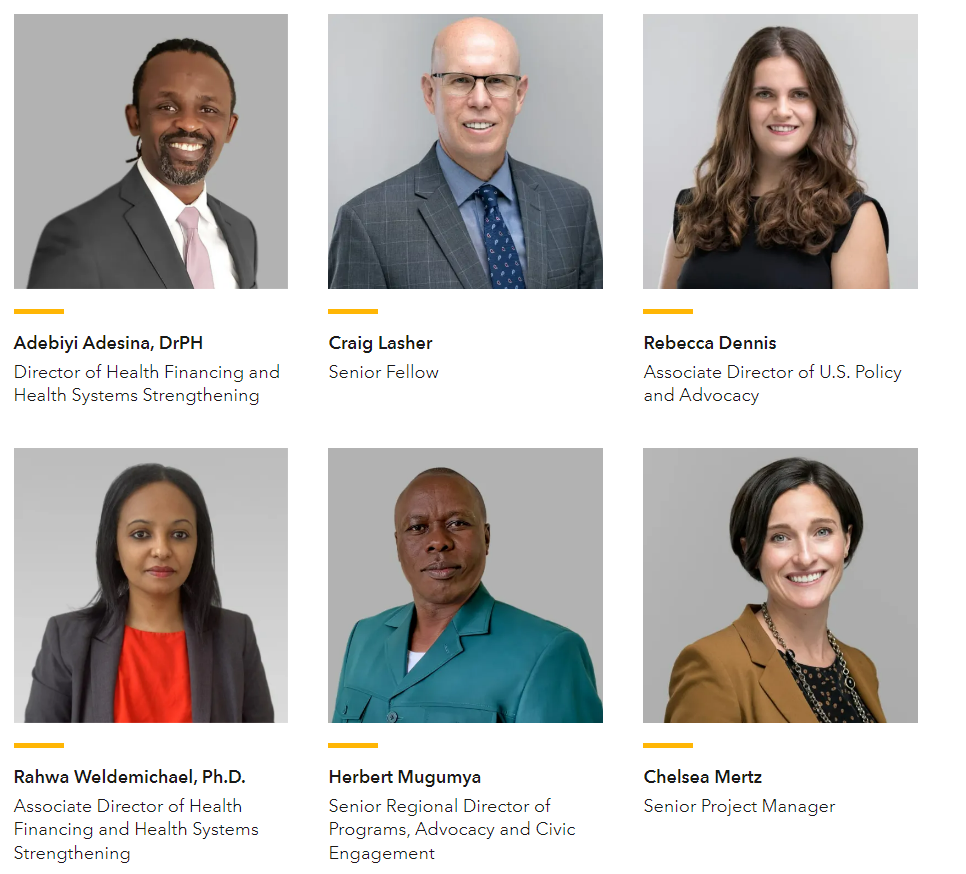 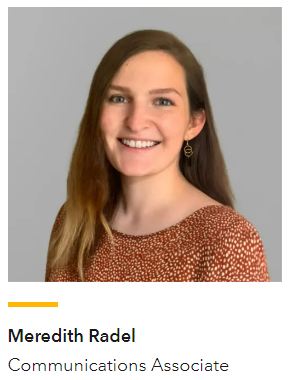 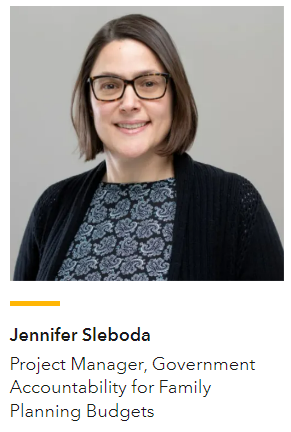 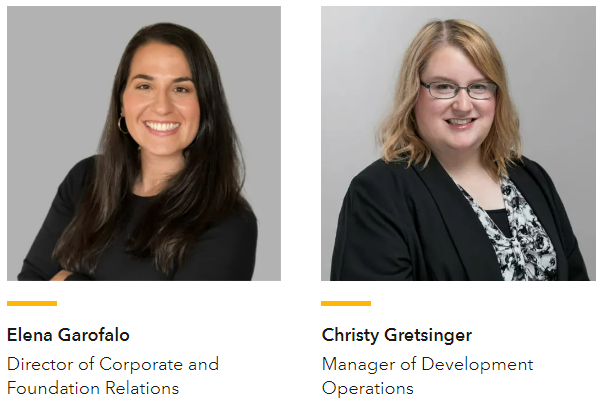 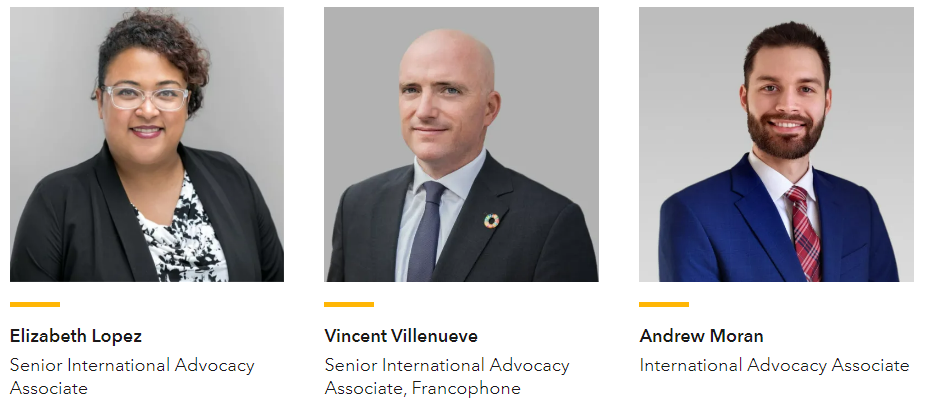 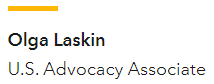 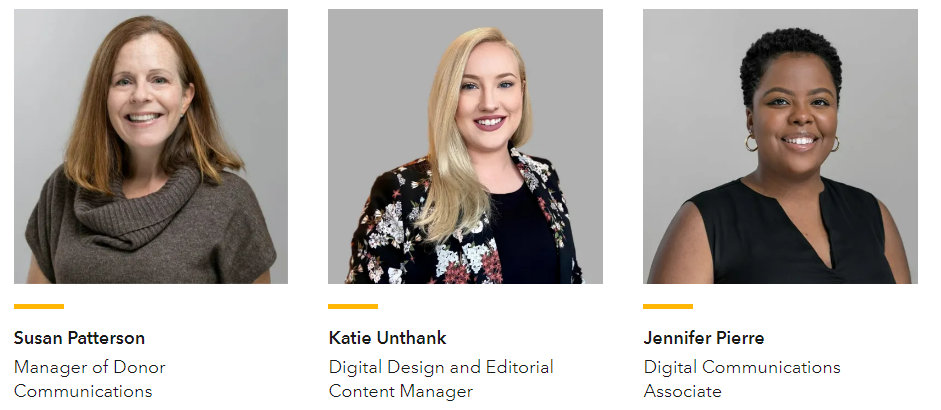 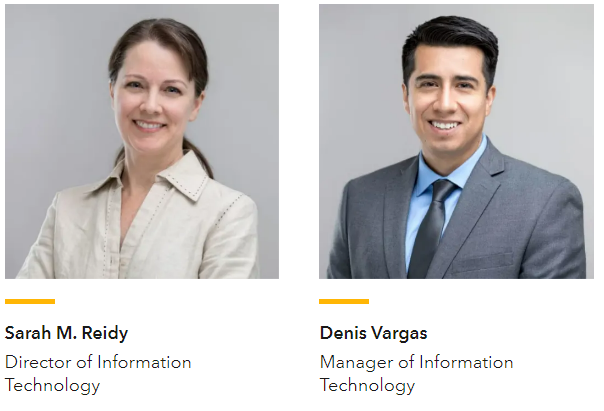 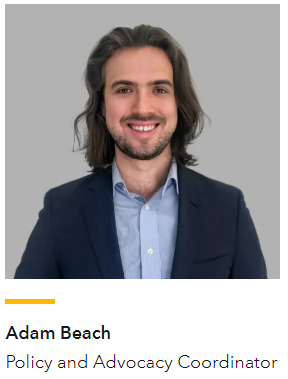 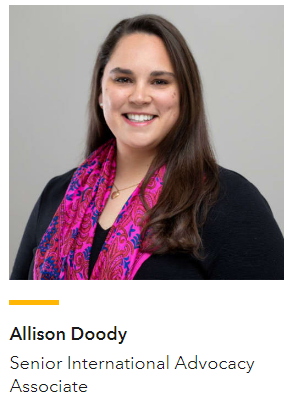 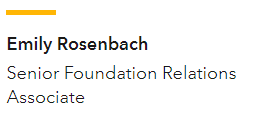 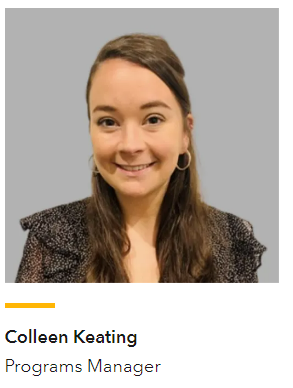 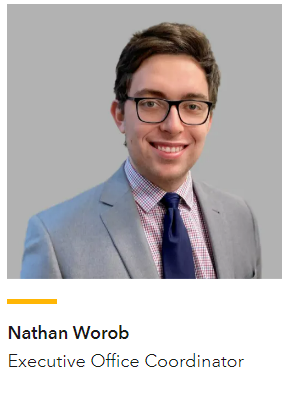 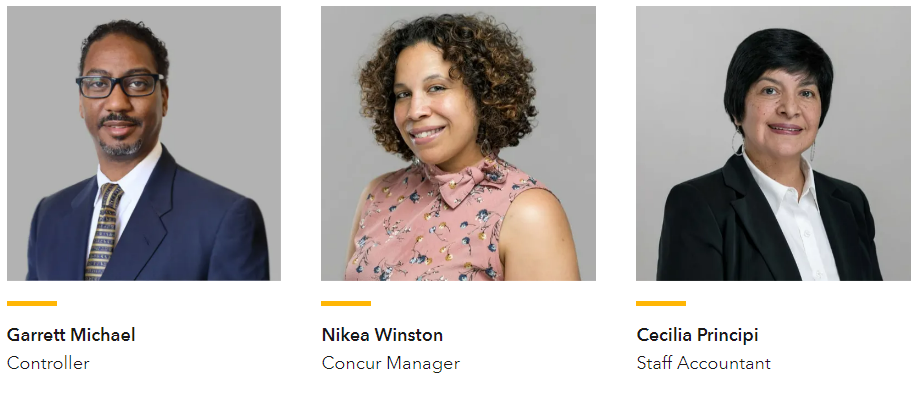 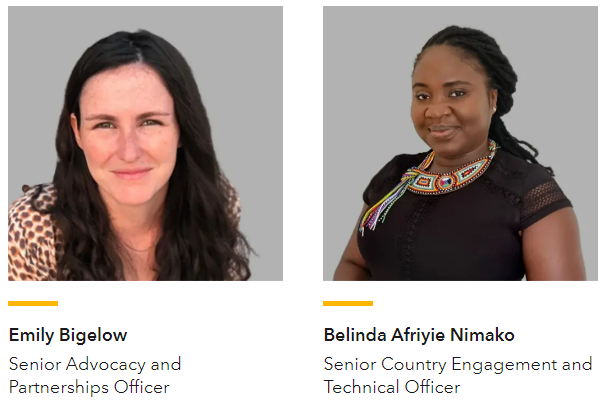 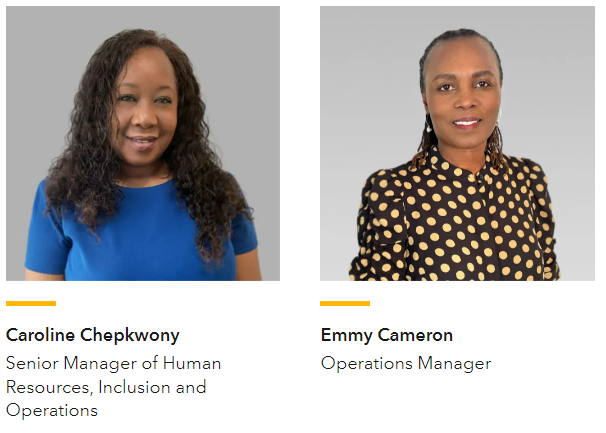 Homologues, partenaires, amis
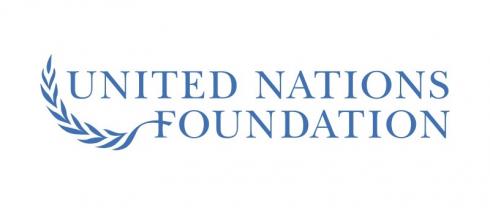 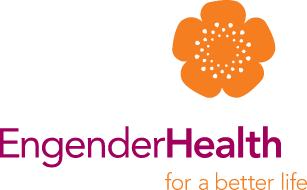 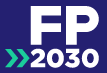 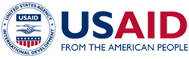 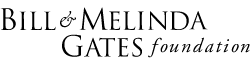 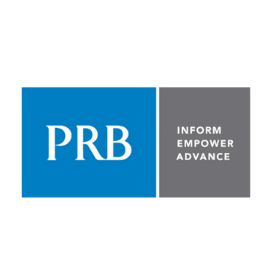 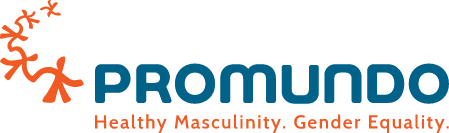 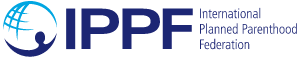 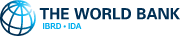 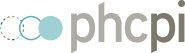 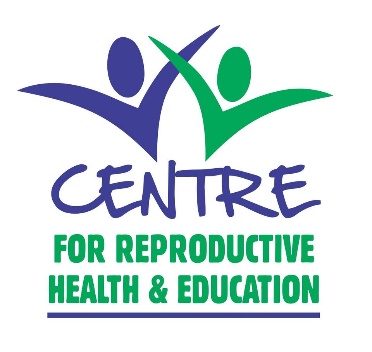 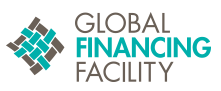 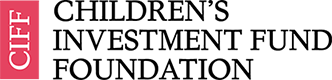 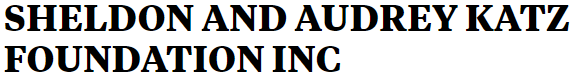 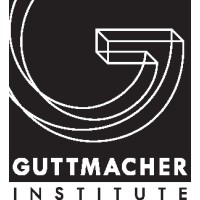 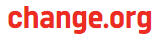 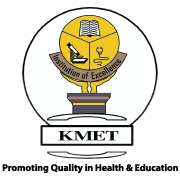 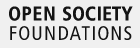 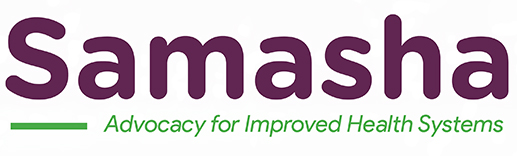 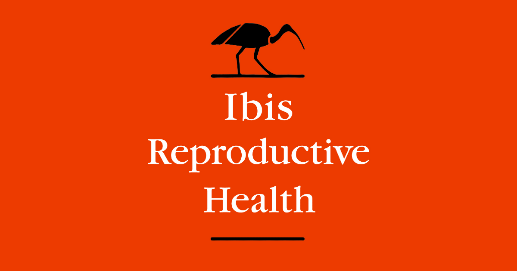 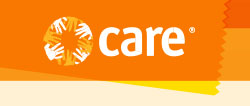 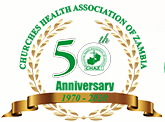 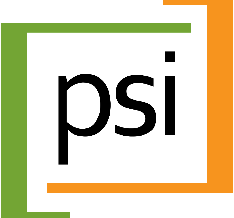 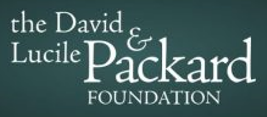 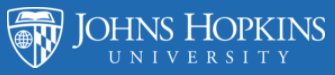 15
Merci!
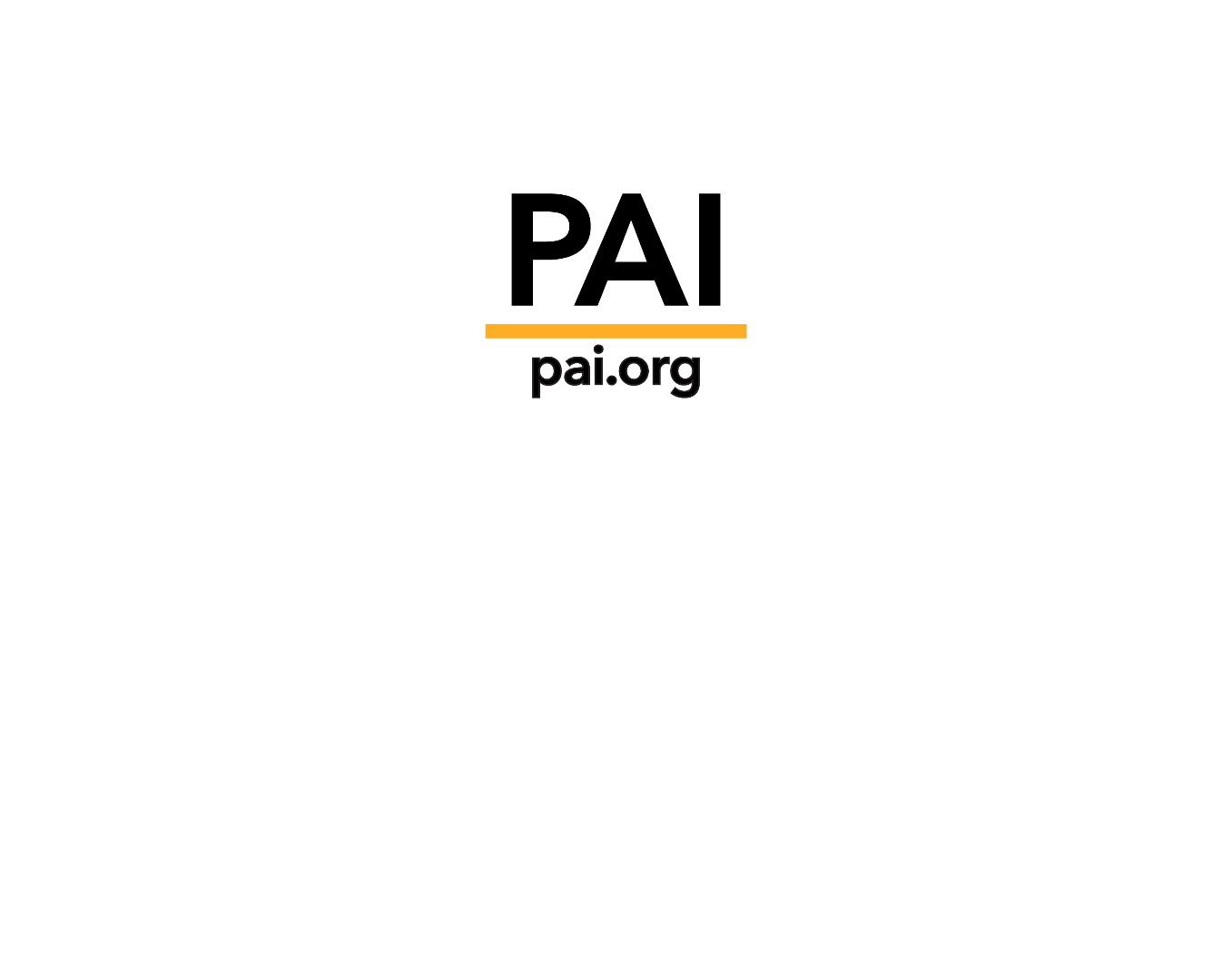